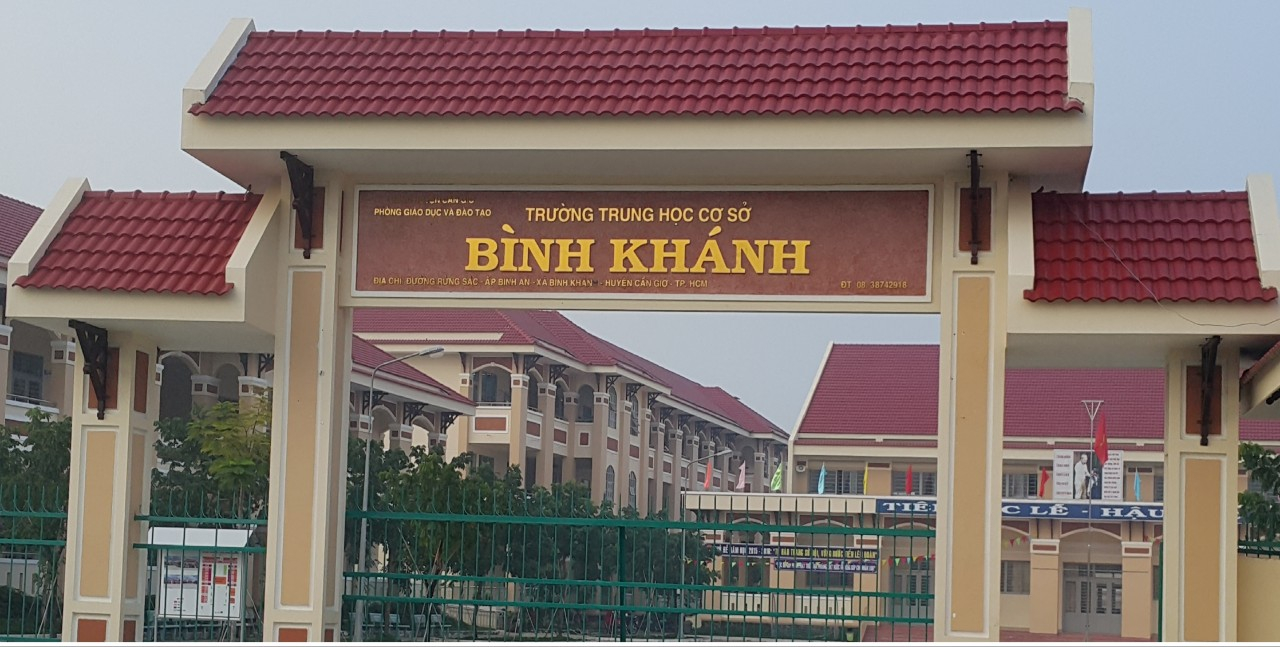 HÓA HỌC 8
BÀI 22TÍNH THEO PHƯƠNG TRÌNH HÓA HỌC (2 Tiết )
BÀI 22TÍNH THEO PHƯƠNG TRÌNH HÓA HỌC (Tiết 1)
1. Bằng cách nào tìm được khối lượng chất tham gia và sản phẩm?
Ví dụ 1: Nung đá vôi (CaCO3), thu được vôi sống (CaO) và khí carbonic (CO2). Hãy tính khối lượng vôi sống (CaO) thu được khi nung 50g đá vôi (CaCO3).
Tóm tắt:
mCaCO3 = 50g
MCaCO3= 100g
mCaO = ?
Tính số mol:
Phương trình hóa học:
CaCO3                      CO2       +        CaO
1mol
Theo phương trình:
1mol
1mol
:
:
X
X
Theo đề:
0,5mol
1. Bằng cách nào tìm được khối lượng chất tham gia và sản phẩm?
Ví dụ 1
Tính số mol:
Tóm tắt:
mCaCO3 = 50g
MCaCO3= 100g
mCaO = ?
Phương trình hóa học:
CaCO3                    CO2      +         CaO
1mol
Theo phương trình:
1mol
1mol
Theo đề:
0,5mol
Từ phương trình hóa học ta có: nCaO  =
mCaO = nCaO x MCaO=  0,5 . 56 = 28(g)
Thảo luận nhóm
1. Bằng cách nào tìm được khối lượng chất tham gia và sản phẩm?
Ví dụ 2: Đốt cháy bột aluminium cần dùng 7,437 lít khí oxigen ở đkc, người ta thu được aluminium oxide (Al2O3). Hãy tính khối lượng aluminium cần dùng.
Tóm tắt:
……………….
……………….
……………….
Tính số mol:   …………………………………………...........................................
Phương trình phản ứng:……………………………………………………………………
Theo phương trình:…………………………………………………………………………..
Theo đề:…………………………………………………………………………………………..
Từ phương trình tìm số mol aluminium:………………………………………………………
Tìm khối lượng nhôm:………………………………………………………………………….
1. Bằng cách nào tìm được khối lượng chất tham gia và sản phẩm?
Ví dụ 2: Đốt cháy bột aluminium cần dùng 7,437 lít khí oxigen ở đkc, người ta thu được aluminium oxide (Al2O3). Hãy tính khối lượng aluminium cần dùng.
Tóm tắt:
Voxigen= 7,437 (lít)
Tính số mol:
VO2  =  7,437 / 24,79  = 0,3 ,mol
4Al   +           3O2                  2Al2O3
Phương trình hóa học:
Theo phương trình:
4mol
3mol
2mol
:
:
X
X
Theo đề:
0,3mol
BÀI 22TÍNH THEO PHƯƠNG TRÌNH HÓA HỌC (Tiết 1)
1. Bằng cách nào tìm được khối lượng chất tham gia và sản phẩm?
Hãy cho biết các bước tìm khối lượng chất tham gia và sản phẩm?
VO2  =  7,437 / 24,79  = 0,3 ,mol
Ví dụ 2:
Tính số mol:
Tóm tắt:
Voxigen= 7,437 lít
Phương trình hóa học:
4Al   +             3O2                  2Al2O3
Theo phương trình:
2mol
4mol
3mol
0,3mol
Theo đề:
Theo phương trình hóa học ta có:
BÀI 22 TÍNH THEO PHƯƠNG TRÌNH HÓA HỌC (Tiết 1)

1. Bằng cách nào tìm được khối lượng chất tham gia và sản phẩm?
Bước 1: Tìm số mol chất theo công thức:                  hoặc  n = V / 24,79
Bước 2: Lập phương trình hóa học.
Bước 3: Dựa vào phương trình tìm số mol chất tham gia và sản phẩm.
Bước 4: Tìm khối lượng chất theo công thức: m = n . M
BÀI 22 - TÍNH THEO PHƯƠNG TRÌNH HÓA HỌC (Tiết 1)
1. Bằng cách nào tìm được khối lượng chất tham gia và sản phẩm?
Bước 1: Tìm số mol chất theo công thức:                    hoặc  n = V/ 24,79
Bước 2: Lập phương trình hóa học.
Bước 3: Dựa vào phương trình tìm số mol chất tham gia và tạo thành.
Bước 4: Tìm khối lượng chất theo công thức: m= n . M
Bài tập:
Bài tập 1b/sgk/75:
Tính số mol:
Tóm tắt:
mFe= 2,8 g
M Fe = 56 g
mHCl = ?
Phương trình hóa học:
Fe   +        2HCl                    FeCl2     +               H2
2mol
1mol
Theo phương trình:
1mol
1mol
0,05
Theo đề:
mol
BÀI 22 - TÍNH THEO PHƯƠNG TRÌNH HÓA HỌC (Tiết 1)
1. Bằng cách nào tìm được khối lượng chất tham gia và sản phẩm?
Bài tập:
Bài tập 1b/sgk/75:
Tính số mol:
Tóm tắt:
mFe= 2,8 g
M Fe = 56 g
mHCl = ?
Phương trình hóa học:
Fe   +         2HCl               FeCl2        +         H2
2mol
1mol
Theo phương trình:
1mol
1mol
mol
0,05
Theo đề:
nHCl =                    mol
mHCl = nHCl . MHCl = 0,1 . 36,5= 3,65 (g)
BÀI 22 - TÍNH THEO PHƯƠNG TRÌNH HÓA HỌC (Tiết 1)
1. Bằng cách nào tìm được khối lượng chất tham gia và sản phẩm?
Bước 1: Tìm số mol chất theo công thức:                    hoặc   n = V/ 24,79
Bước 2: Lập phương trình hóa học.
Bước 3: Dựa vào phương trình tìm số mol chất tham gia và tạo thành.
Bước 4: Tìm khối lượng chất theo công thức: m= n . M
Bài tập: Cho 5,4 gam aliminium phản ứng hoàn toàn với khí chlorine tạo ra muối aluminium chloride (AlCl3). Em hãy khoanh tròn vào chữ cái đứng câu trả lời đúng cho các câu sau.
1/ Phương trình hóa học của phản ứng hóa học trên là
Al + Cl2                   AlCl3
4Al + 3Cl2                   2AlCl3
2Al + Cl2                  2 AlCl3
2Al + 3Cl2                  2 AlCl3
D
BÀI 22 - TÍNH THEO PHƯƠNG TRÌNH HÓA HỌC (Tiết 1)

1. Bằng cách nào tìm được khối lượng chất tham gia và sản phẩm?
Bước 1: Tìm số mol chất theo công thức:                  hoặc
Bước 2: Lập phương trình hóa học.
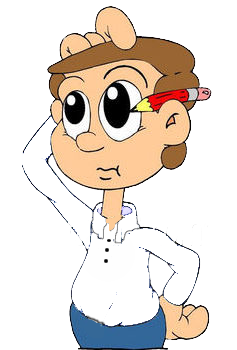 Bước 3: Dựa vào phương trình tìm số mol chất tham gia và tạo thành.
Bước 4: Tìm khối lượng chất theo công thức: m= n . M
Đốt cháy carbon trong 4g khí oxigen thu được khí carbonic. Làm thế nào tính được thể tích khí carbonic sinh ra ở đkc?
Hướng dẫn về nhà:
Học bài và làm bài tập: 3a, b, d/ Sgk/75
       Bài tập sách bài tập trang 25.
2. Chuẩn bị: Chuẩn bị phần 2. Bằng cách nào có thể tìm được 
thể tích chất tham gia và sản phẩm?
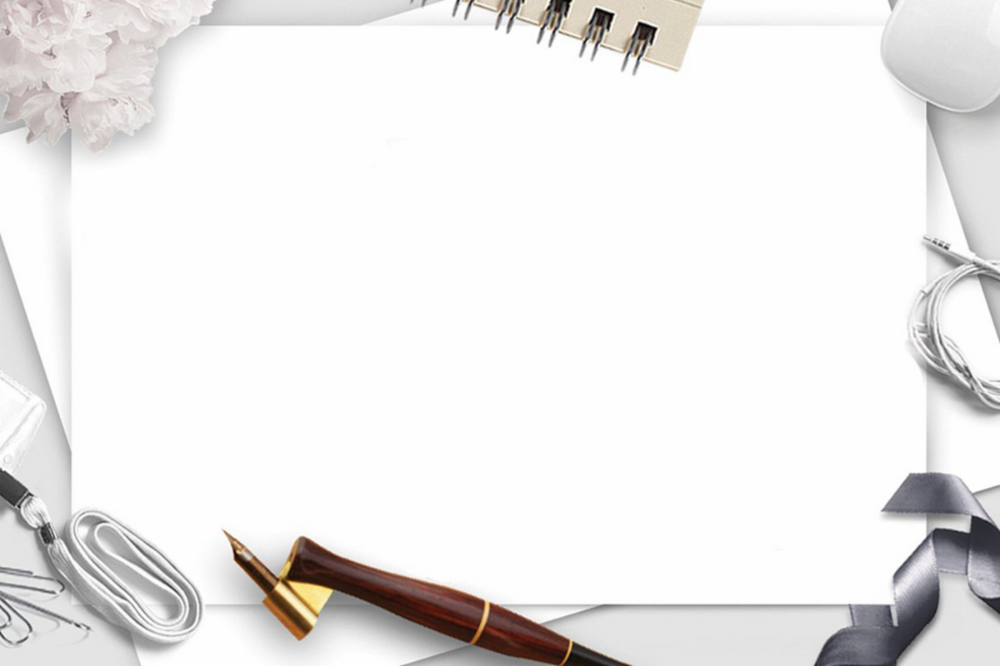 Bài 22
TÍNH THEO PHƯƠNG TRÌNH HÓA HỌC ( tiết 2)
Bài 22:
TÍNH THEO PHƯƠNG TRÌNH HÓA HỌC ( Tiết 2)
2. Bằng cách nào có thể tìm được thể tích chất tham gia và sản phẩm
Theo phương trình:           1             1                1
                                          0,125  ←  0,125 → 0,125
Thể tích khí CO2 sinh ra ở (đkc) là:  VCO2 = n. 24,79 = 0,125. 24,79 = …… lít
Bài 22:
TÍNH THEO PHƯƠNG TRÌNH HÓA HỌC ( Tiết 2)
Thí dụ 2: (SGK/74) 
Hãy tìm thể tích khí oxigen ( đkc) cần dùng để đốt cháy hoàn toàn 24g carbon.
Theo phương trình:           1             1                1
                                             2      →   2        →   2
Thể tích khí O2 cần dùng ở (đkc) là:  VO2 = n. 24,79 = 2. 24,79 = ……lít
3/ Các ví dụ:
ví dụ 1: Cho 6,5 gam zinc (Zn) tác dụng vừa đủ với dung dịch acid chlohidric HCl thì thu được dung dịch zinc chloride ZnCl2 và khí hydrogen thoát ra.
	a/ Viết PTHH
	b/ Tính khối lượng acid chlohidric HCl tham gia phản ứng
	c/ Tính khối lượng zinc chloride ZnCl2 tạo thành
	d/ Tính thể tích khí hydrogen thoát ra ở điều kiện chuẩn (250C, 1 bar)
Cho: Zn = 65, H =1, Cl = 35,5
Bước 1
Tóm tắt
Giải:
mZn  =
6,5 gam
Bước 2: Tính số mol
a/ PTHH
b/ mHCl = ? (g)
Bước 3,4: Viết PTHH và cân bằng
c/ mZnCl2 = ? (g)
PTHH:     Zn   +    2 HCl        ZnCl2      +     H2
d/ VH2 = ? (l) ở đkc
chia
Bước 5: Đặt tỉ lệ
1
1
2
1
chia
chia
?
nhân
nhân
nhân
?
?
?
0,1
0,2
0,1
0,1
Bước 6: Nhân chéo – chia ngang tính số mol các chất còn lại trong PTHH
mHCl = nHCl . MHCl =  0,2 . 36,5  = 7,3 gam
Bước 7: Tính theo yêu cầu của đề
mZnCl2 = nZnCl2 . MZnCl2 =  0,1 . 136  = 13,6 gam
VH2 = nH2 . 24,79 =  0,1 . 24,79  = 2,479 lít
Ví dụ 2: Cho magnesium (Mg) tác dụng vừa đủ với dung dịch acid chlohidric HCl thì thu được dung dịch magnesium chloride MgCl2 và 3,36 khí hydrogen ở đkc thoát ra.
	a/ Viết PTHH
	b/ Tính khối lượng magnesium cần dùng	
	c/ Tính khối lượng acid chlohidric HCl tham gia phản ứng
	d/Tính khối lượng magnesium chloride MgCl2 tạo thành
Cho: Mg = 24, H =1, Cl = 35,5
Giải:
Tóm tắt
VH2  =
3,36 lít ở đkc
a/ PTHH
PTHH:     Mg   +    2 HCl        MgCl2      +     H2
b/ mMg = ? (g)
1
1
2
1
c/ mHCl = ? (g)
?
?
?
?
0,3
0,15
0,15
0,15
nhân
d/ mMgCl2 = ? (g)
chia
mMg = nMg . MMg =  0,15 . 24  = 3,6 gam
chia
chia
nhân
Cho: Mg = 24, H =1, Cl = 35,5
nhân
mHCl = nHCl . MHCl =  0,3 . 36,5  = 10,95 gam
mMgCl2 = nMgCl2 . MMgCl2 =  0,15 . 95  = 14,25 gam
2.Bằng cách nào để tìm được thể tích chất tham gia và sản phẩm
Bước 2: Viết phương trình hóa học.
Bước 3: Dựa vào phương trình tìm số mol chất tham gia và sản phẩm.
Bước 4: Tìm thể tích chất theo công thức: V = n . 24,79
Câu 1: Cho phương trình:  
Số mol CaCO3 cần dùng để điều chế được 11,2 gam CaO là
	A. 0,4 mol.	
	B. 0,3 mol.	
	C. 0,2 mol.	
	D. 0,1 mol.
Luyện tập
Cho: Ca = 40, O = 16
Câu 2: Mg phản ứng với HCl theo phản ứng: 
			Fe   +  2 HCl     FeCl2 + H2 
Sau phản ứng thu được 2,479 lít (đkc) khí hydrogen thì khối lượng của Fe đã tham gia phản ứng là:
	A. 5,6 gam.	
	B. 11,2 gam.	
	C. 2,8 gam.	
	D. 16,8 gam.
Cho: Fe = 56
Câu 3: Cho 4,8 g kim loại Mg tác dụng hết với dung dịch HCl theo phương trình: 
		Mg +2HCl        MgCl2 + H2
 Khối lượng MgCl2 tạo thành là:
	A. 38g                          
	B. 19g                                     
	C. 9.5g                              
	D. 4,75g
B
Cho: Mg = 24, Cl = 35,5
Câu 4: Cho 16,25 gam Zn tác dụng vừa đủ với dung dịch H2SO4 theo phương trình:
		Zn  	+  H2SO4	    	ZnSO4 	 +  	H2
		Thể tích khí H2 thoát ra ở đkc ( 25°C, 1bar) là:
A. 24,79 lít                     
B.12,395 lít                            
C. 6,1975 lít                     
D. 3,09875 lít
Cho: Zn = 65
Câu 5. Đốt cháy hoàn toàn kim loại copper trong 4,958 lít khí oxygen (đkc). Hỏi có bao nhiêu gam copper (II) oxide (CuO) tạo thành?
A. 4 gam
B. 8 gam
C. 16 gam
D. 32 gam
D
Cho: Cu = 64, O = 16